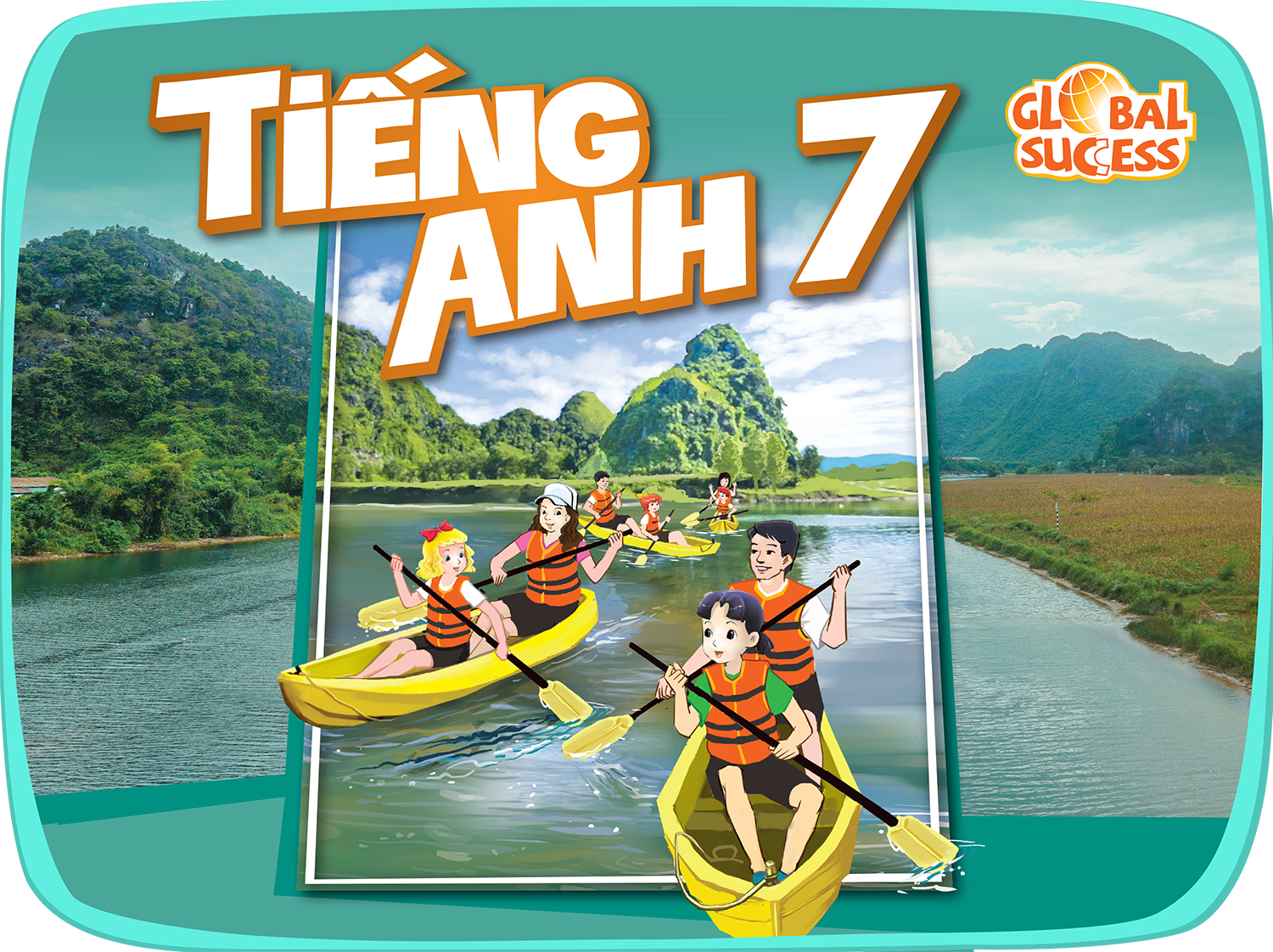 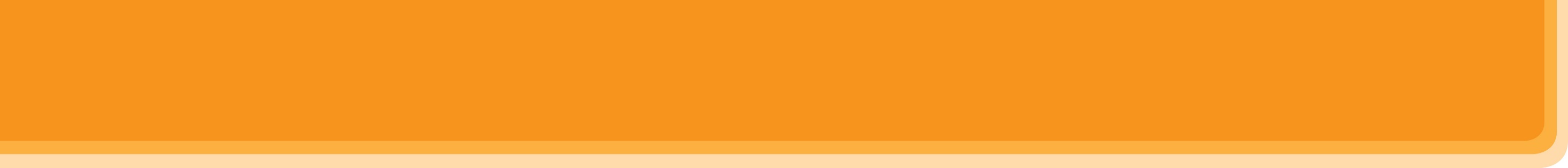 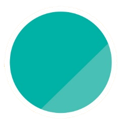 12
ENGLISH-SPEAKING COUNTRIES
Unit
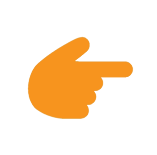 LESSON 2: A CLOSER LOOK 1
Unit
HOBBIES
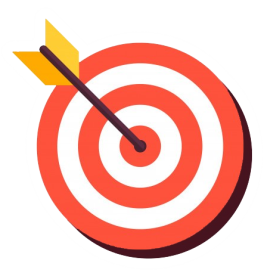 OBJECTIVES
By the end of the lesson, students will be able to:
Use words related to people and places in the English-speaking countries. 
ask questions with the correct rising and falling intonation.
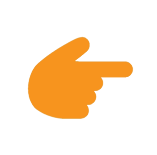 LESSON 2: A CLOSER LOOK 1
Homework checking
WARM-UP
VocabularyTask 1: Write the words or phrases under the correct pictures. (p. 126)
Task 2: Use the words in the box to complete the sentences. (p. 126)
Task 3: Work in pairs. Discuss and write the word or phrase in the box next to its explanation. (p. 126)
VOCABULARY
Pronunciation
Task 4: Listen and repeat, paying attention to the intonation of the following questions. (p. 126)
Task 5: Circle the correct intonation. Then listen and repeat. (p. 126)
Game: Up or Down?
PRONUNCIATION
CONSOLIDATION
Wrap-up
Homework
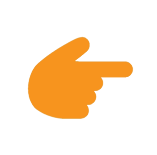 LESSON 2: A CLOSER LOOK 1
Homework checking
WARM-UP
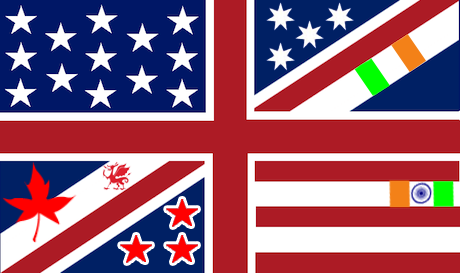 How many English-speaking countries can you find?
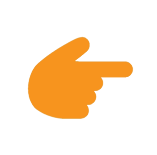 LESSON 2: A CLOSER LOOK 1
Homework checking
WARM-UP
VocabularyTask 1: Write the words or phrases under the correct pictures. (p. 126)
Task 2: Use the words in the box to complete the sentences. (p. 126)
Task 3: Work in pairs. Discuss and write the word or phrase in the box next to its explanation. (p. 126)
VOCABULARY
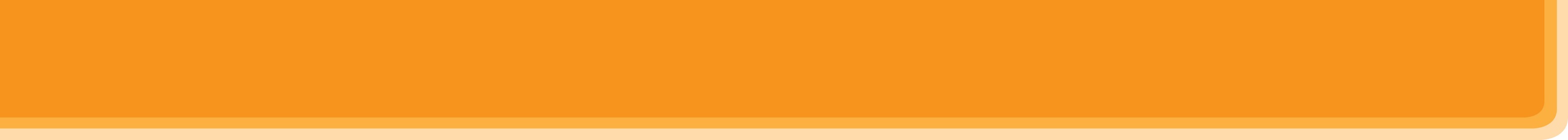 VOCABULARY
something is native to a place = a place is the home of something
native (adj)
/ˈneɪ.tɪv/
bản ngữ, nguyên quán
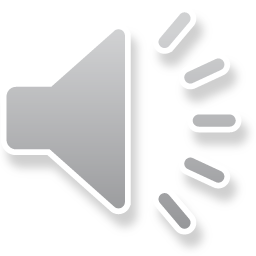 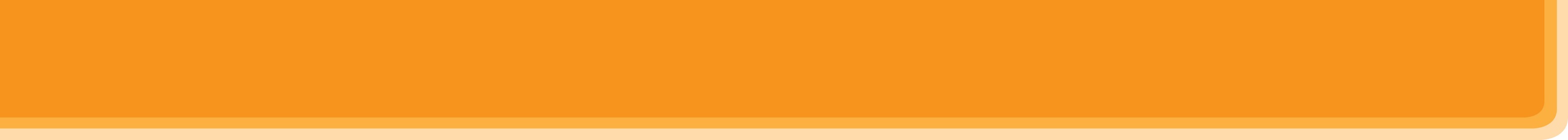 VOCABULARY
= wonderful, beautiful
amazing (adj)
/əˈmeɪ.zɪŋ/
tuyệt vời
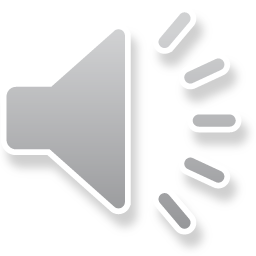 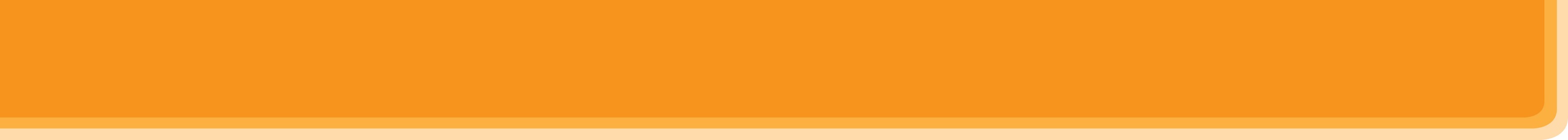 VOCABULARY
= rare, 
not many
unique (adj)
/juːˈniːk/
độc nhất
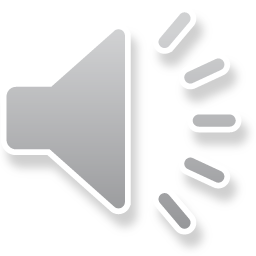 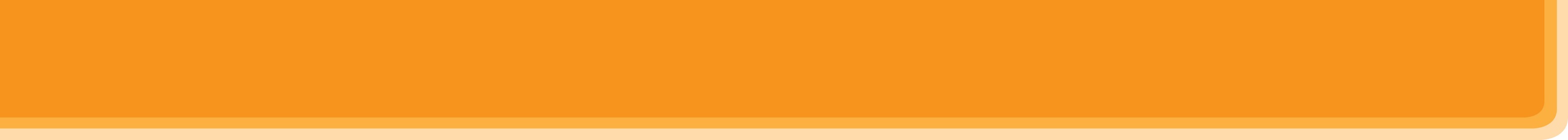 VOCABULARY
local (adj)
= belonging to a place
/ˈləʊ.kəl/
thuộc về địa phương
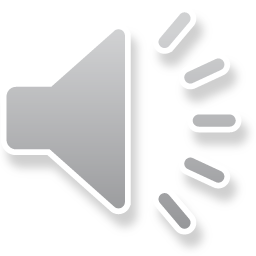 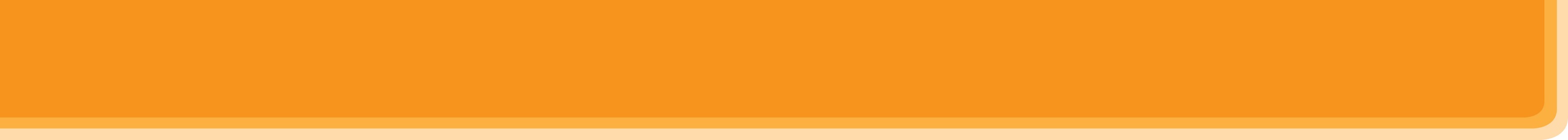 VOCABULARY
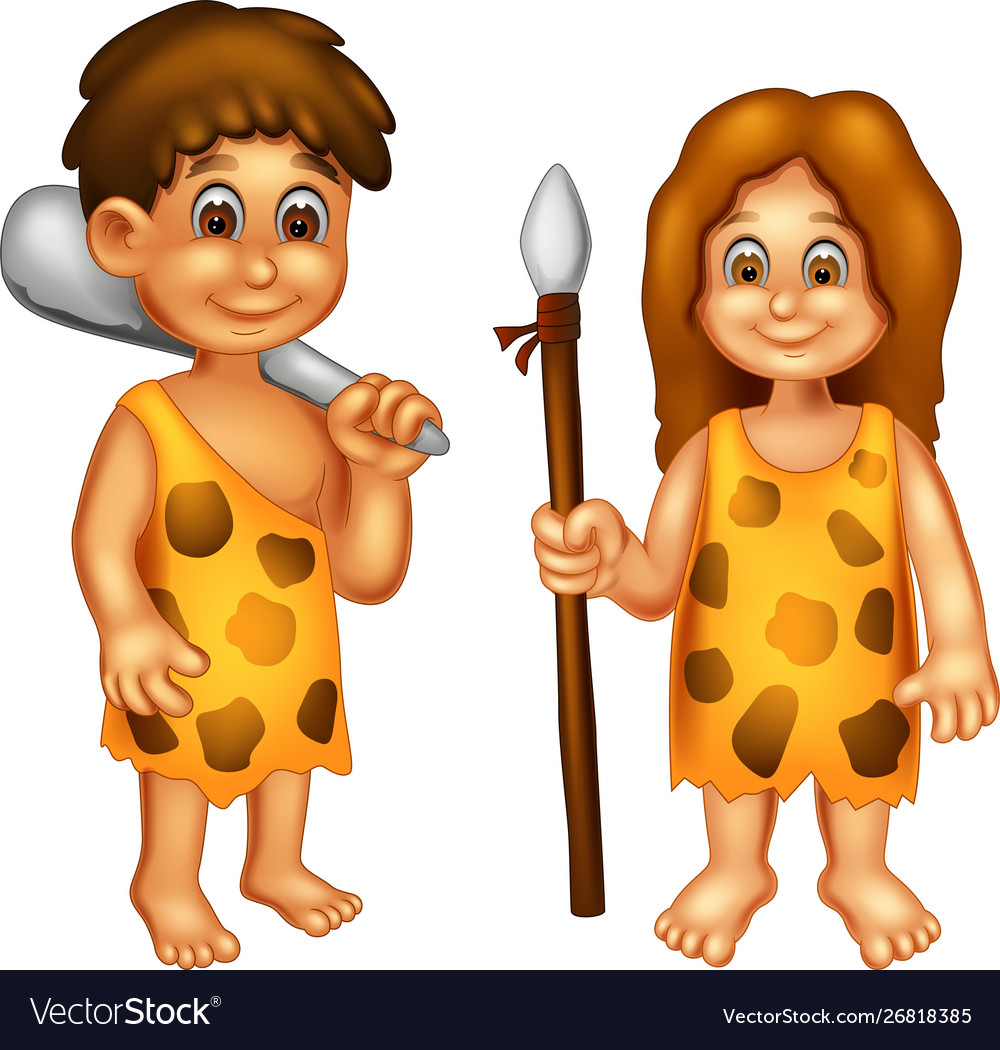 ancient (adj)
/ˈeɪn.ʃənt/
cổ, xưa
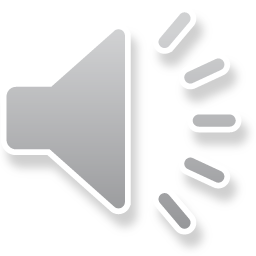 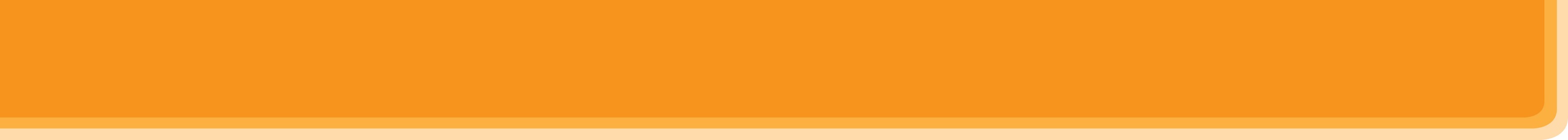 PRESENTATION
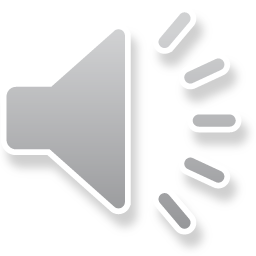 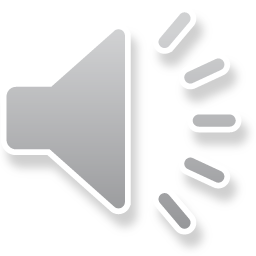 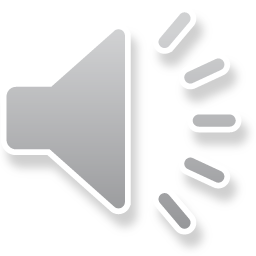 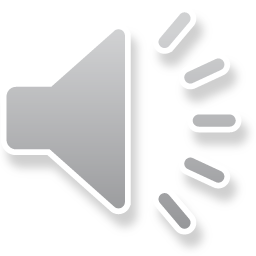 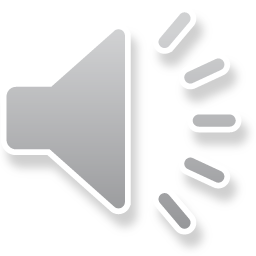 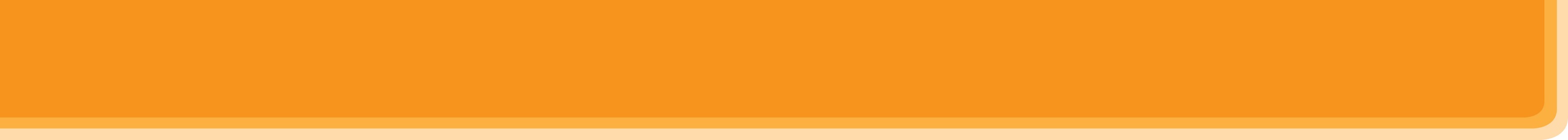 VOCABULARY
1
Write the words or phrases under the correct pictures.
island country, Scottish kilt, tattoo castle, kangaroo, coastline
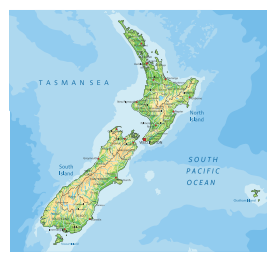 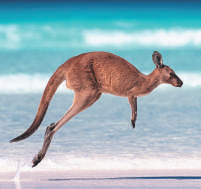 kangaroo
island country
1. ____________________
2. ____________________
[Speaker Notes: Wordwall game: https://wordwall.net/resource/27241481]
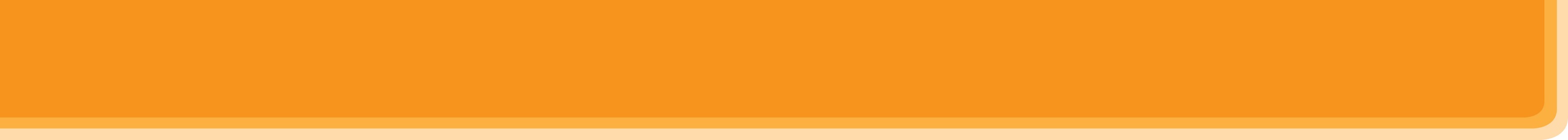 VOCABULARY
1
Write the words or phrases under the correct pictures.
island country, Scottish kilt, tattoo castle, kangaroo, coastline
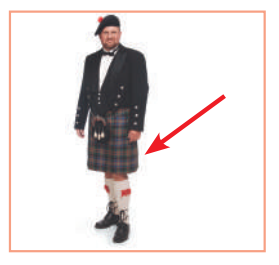 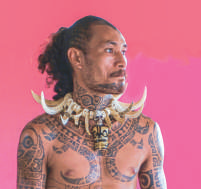 tattoo
Scottish kilt
3. ____________________
4. ____________________
[Speaker Notes: Wordwall game: https://wordwall.net/resource/27241481]
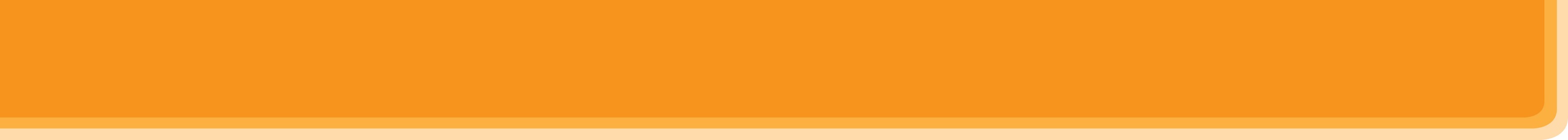 VOCABULARY
1
Write the words or phrases under the correct pictures.
island country, Scottish kilt, tattoo castle, kangaroo, coastline
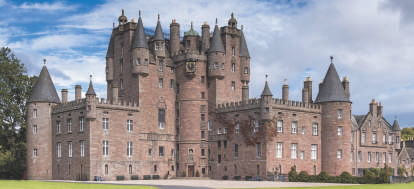 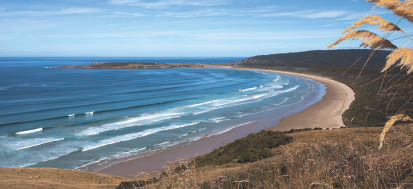 castle
coastline
5. ____________________
6. ____________________
[Speaker Notes: Wordwall game: https://wordwall.net/resource/27241481]
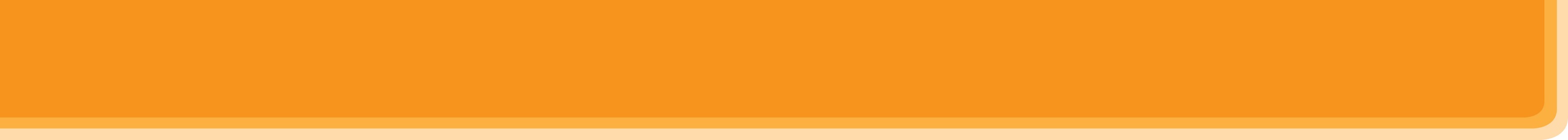 VOCABULARY
2
Use the words in the box to complete the sentences.
native, amazing,unique, local, ancient
amazing
1. From the top of the mountain, we had a(n) _______________ view of the valley below.2. Scotland is famous for its long history and _______________ castles.3. The long fences around the sheep farms in Australia are _______________. You can’t find them anywhere else in the world.4. When you visit a new place, talk to the _______________ people.5. Kangaroos are _______________ to Australia. It is their home
ancient
unique
local
native
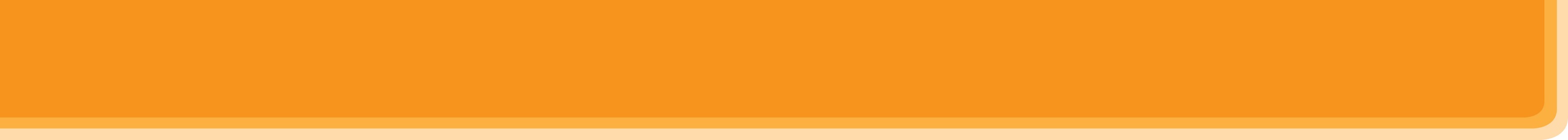 VOCABULARY
3
Work in pairs. Discuss and write the word or phrase in the box next to its explanation.
symbol, boat ride, capital, tower
tower
……………………………………
symbol
……………………………………
capital
……………………………………
boat ride
……………………………………
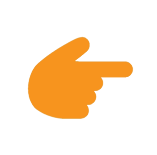 LESSON 2: A CLOSER LOOK 1
Homework checking
WARM-UP
VocabularyTask 1: Write the words or phrases under the correct pictures. (p. 126)
Task 2: Use the words in the box to complete the sentences. (p. 126)
Task 3: Work in pairs. Discuss and write the word or phrase in the box next to its explanation. (p. 126)
VOCABULARY
Pronunciation
Task 4: Listen and repeat, paying attention to the intonation of the following questions. (p. 126)
Task 5: Circle the correct intonation. Then listen and repeat. (p. 126)
Game: Up or Down?
PRONUNCIATION
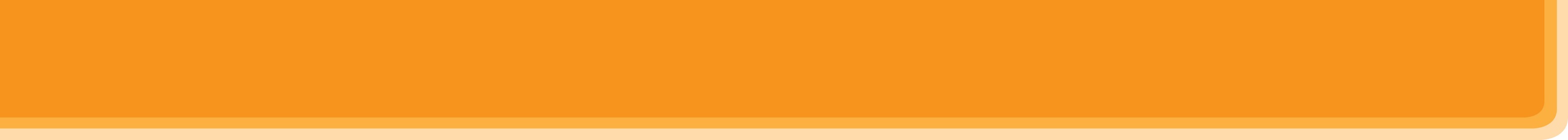 PRONUNCIATION
Rising and falling intonation for questions
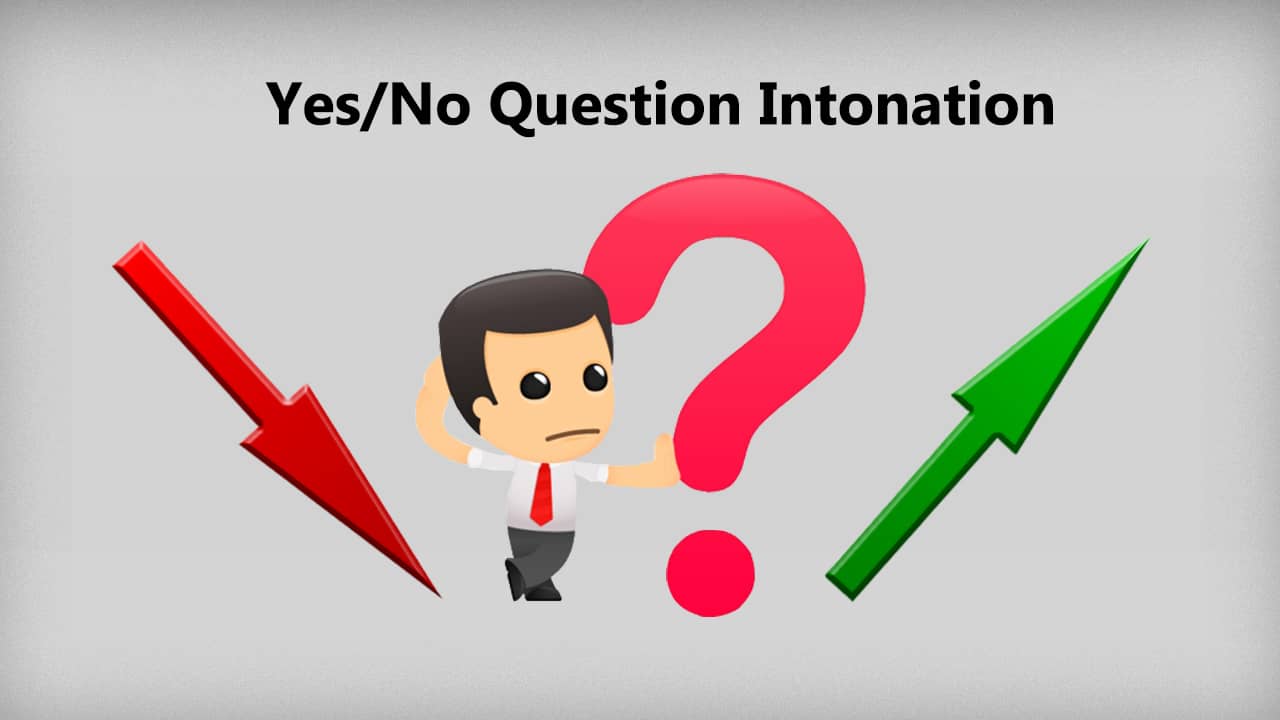 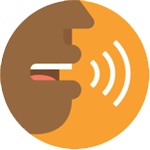 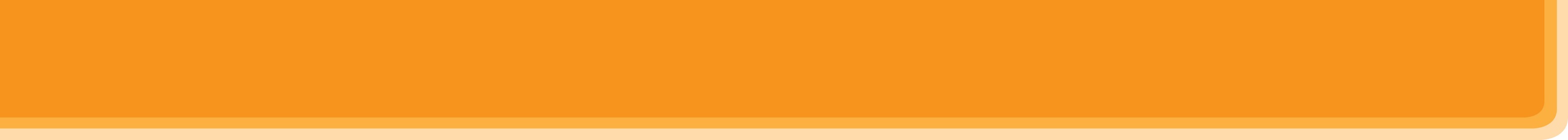 PRONUNCIATION
4
Listen and repeat, paying attention to the intonation of the following questions.
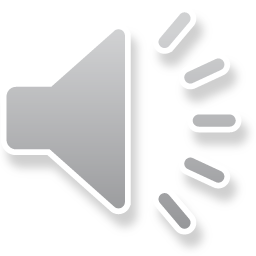 1. Can you speak English?2. Is Australia an island?3. Will you visit Washington next year?4. What is the capital of Scotland?5. How big is Canada?
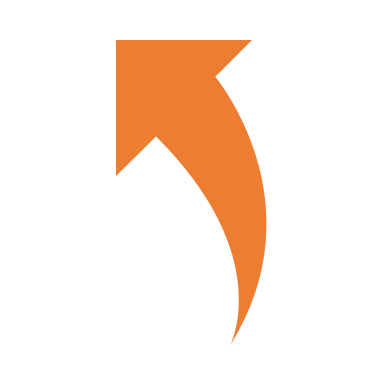 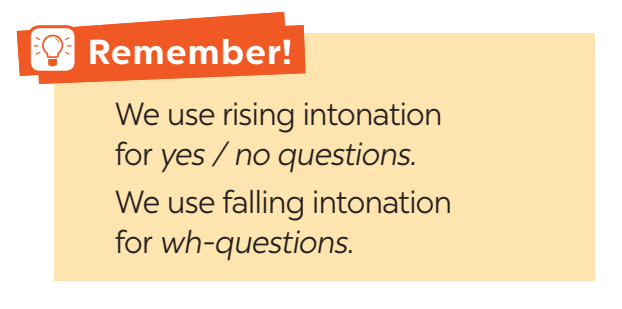 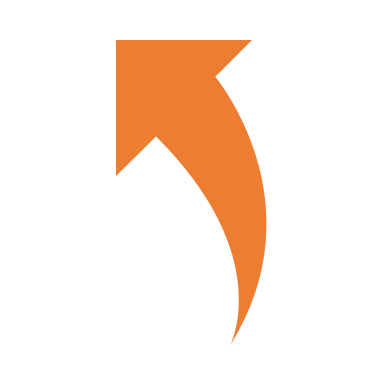 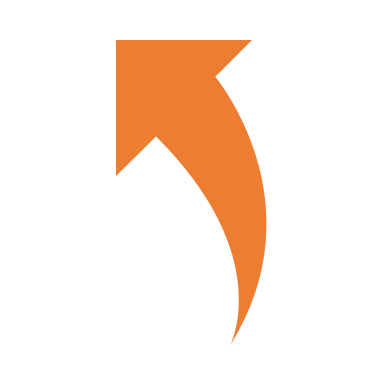 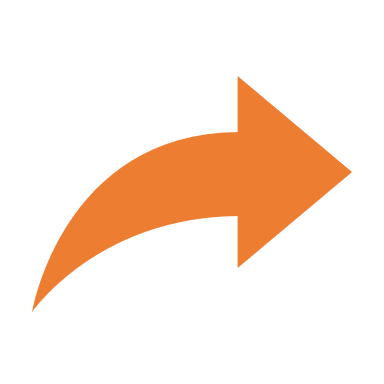 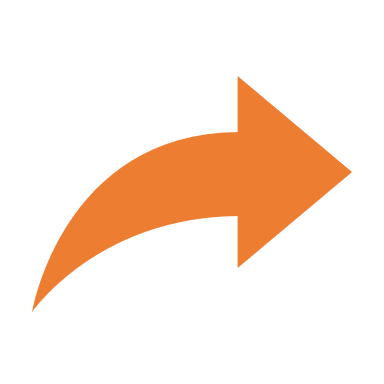 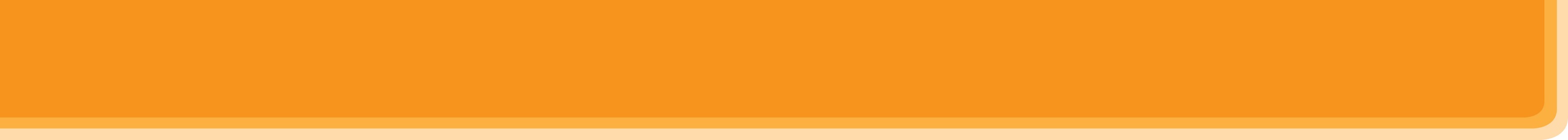 PRODUCIATION
5
Listen to the sentences and pay attention to the underlined parts. Tick the appropriate sounds. Practise the sentences.
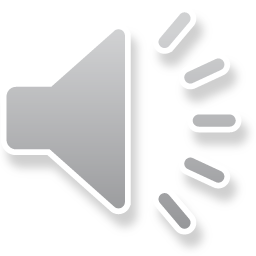 1. Where is Canada? 2. Could you show me Singapore on this map? 3. How many states are there in the USA? 4. Is English an official language in Malaysia? 5. Do you know much about New Zealand?
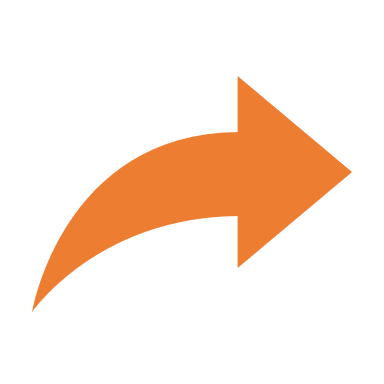 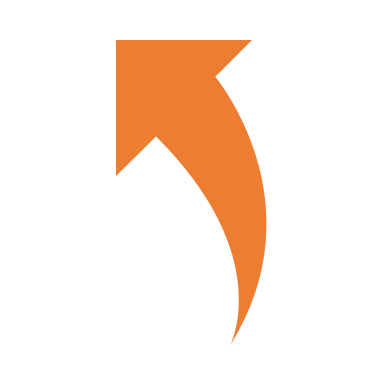 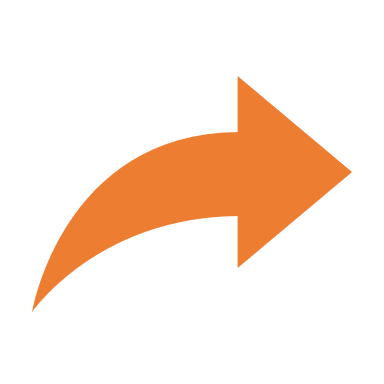 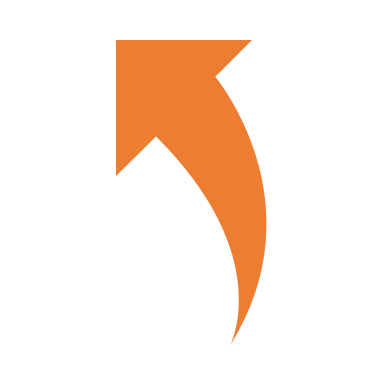 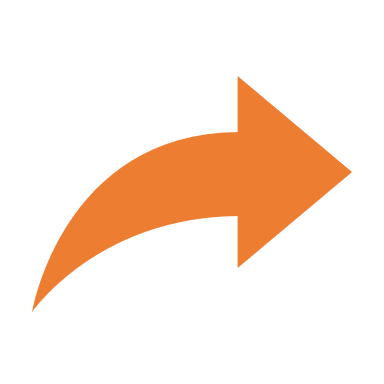 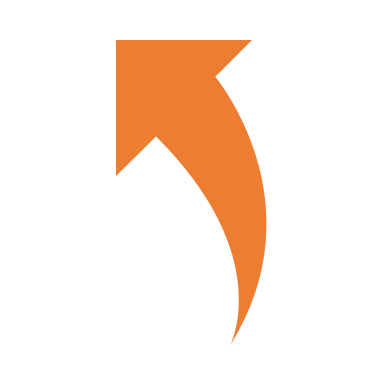 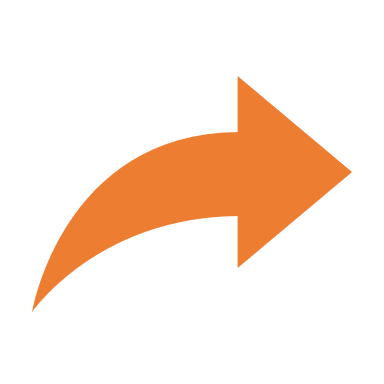 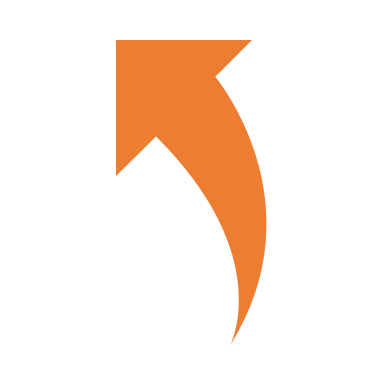 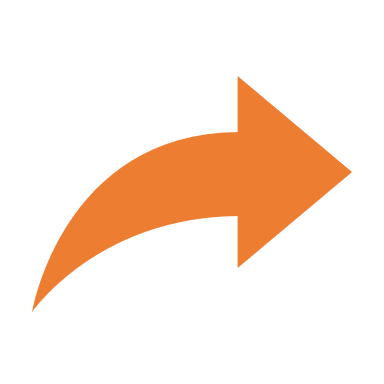 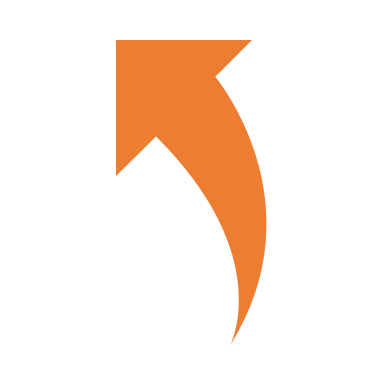 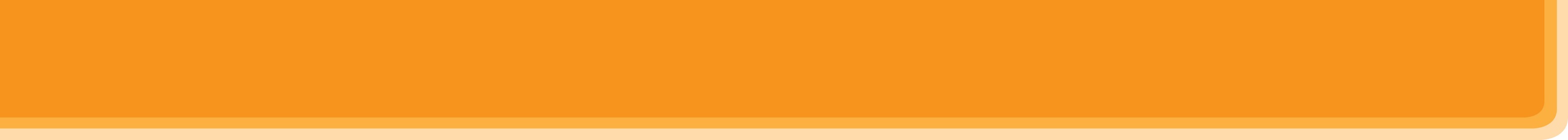 PRODUCIATION
Game:
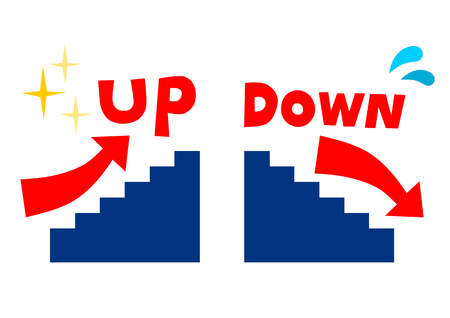 [Speaker Notes: Teacher divides the class into 2 teams. 
Students will listen to questions which are made up from the words in the lesson. 
Students will have to stand up if it is a yes / no question and sit down if it is a wh-question.
 The team will receive minus points equivalent to the number of students who pose incorrect actions (stand up or sit down).
The team with less minus points will be the winner.]
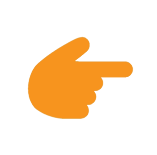 LESSON 2: A CLOSER LOOK 1
Homework checking
WARM-UP
VocabularyTask 1: Write the words or phrases under the correct pictures. (p. 126)
Task 2: Use the words in the box to complete the sentences. (p. 126)
Task 3: Work in pairs. Discuss and write the word or phrase in the box next to its explanation. (p. 126)
VOCABULARY
Pronunciation
Task 4: Listen and repeat, paying attention to the intonation of the following questions. (p. 126)
Task 5: Circle the correct intonation. Then listen and repeat. (p. 126)
Game: Up or Down?
PRONUNCIATION
CONSOLIDATION
Wrap-up
Homework
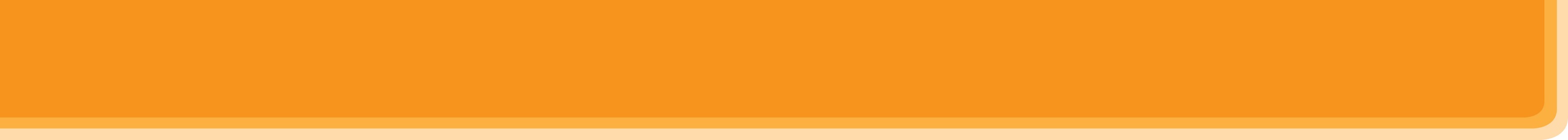 CONSOLIDATION
1
WRAP-UP
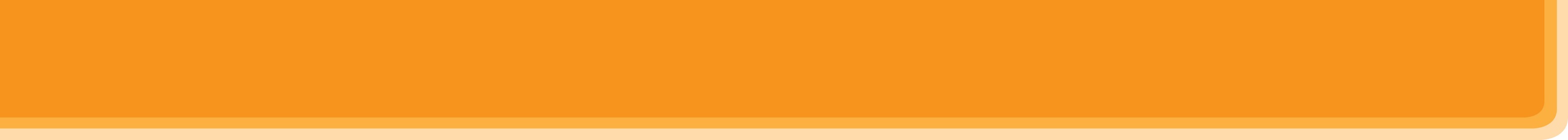 CONSOLIDATION
2
HOMEWORK
Choose a favourite English-speaking country. 
Find the information about its location and attractions.
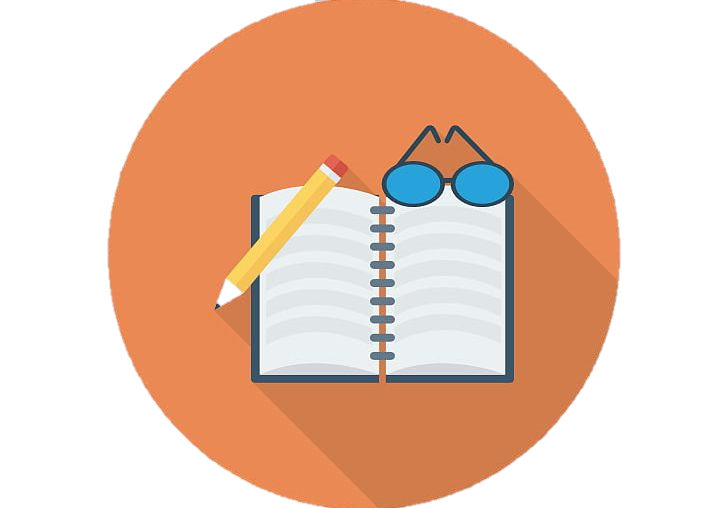